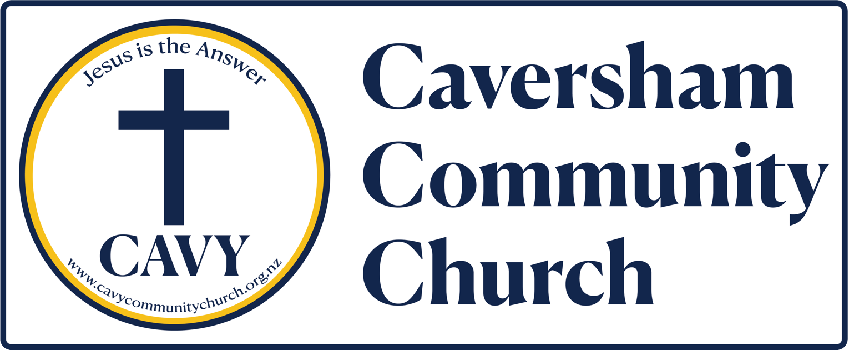 Jeff Coleman, 20 February 2022
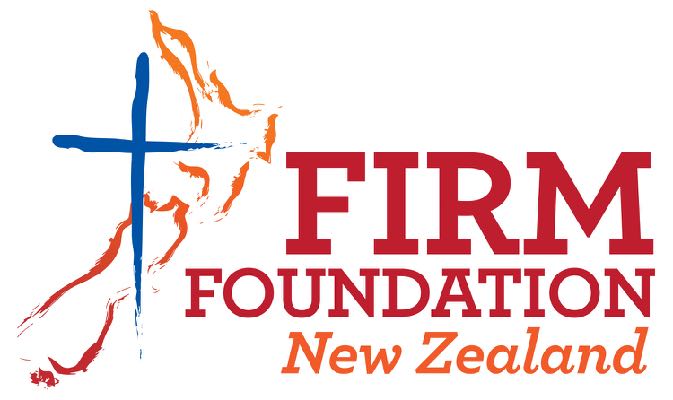 Behold, My Servant
Isaiah 42-44
Behold My Servant
Isaiah 42
Presentation of Yahweh’s Servant (vv. 1-4)
Commissioning of Yahweh’s Servant (vv. 5-9)
Nations’ New Song (vv. 10-13)
New Way for the Blind (vv. 14-17)
Israel Deaf and Blind (vv. 18-25)
A New Exodus
Isaiah 43
Beloved Israel (vv. 1-7)
Duelling Witnesses (vv. 8-13)
Babylonians on the Run (vv. 14-15)
A New Exodus (Is 43:16-21)
Weariness All Around (vv. 22-24)
Sins Blotted Out (vv. 25-28)
The Folly of Idolatry
Isaiah 44
Spirit Poured Out on Israel (vv. 1-5)
No God but Yahweh (vv. 6-8)
Shame for the Idol-Makers (vv. 9-11)
The Folly of Idolatry (vv. 12-17)
Deceived Hearts (vv. 18-20)
Return, for I Have Redeemed You (vv. 21-22)
Creation Sings (v. 23)
Yahweh’s Action Plan (vv. 24-28)
Creation
Fall
Redemption
Restoration
Noahic
Rainbow
Abrahamic
Land Seed Blessing
Mosaic
Blessing Cursing
Biblical Covenants
New
Forgiveness Spirit
Heart Circumcision
Davidic
Seed Dynasty Kingdom
Application
Isaiah 42-44
Understand the biblical story.
Celebrate God’s undeserved grace.
Take full advantage of the New Covenant.
Take your place as a servant among God’s people.
Discussion Questions
Isaiah 42-44
What New Testament passages come to mind as we think of Yeshua as God’s Servant?
Why is God’s grace so important?
What is the New Covenant? Are we really recipients of the New Covenant? What about Israel?
How is God calling you to be a servant?